Mass spectrometer
Crossed Fields
The diagram
- - - - - - - - - - - - - - - - - - -
++++++++++++++++++++
Crossed Fields Example:
Proton going 2.35x107 m/s, m = 1.673x10-27 kg, B = 0.0145 T
(Which way F from B, which way E is to prevent this.  What E is, what direction, does the charge matter?, does the mass matter?)
.    .     .     .     .     .     .     .     .     .     
.    .     .     .     .     .     .     .     .     .     
.    .     .     .     .     .     .     .     .     .     
.    .     .     .     .     .     .     .     .     .
.    .     .     .     .     .     .     .     .     .     
.    .     .     .     .     .     .     .     .     .     
.    .     .     .     .     .     .     .     .     .     
.    .     .     .     .     .     .     .     .     .
p+
You try this one:
Electron going 1.27x105 m/s, m = 9.11x10-31 kg, B = 0.0120 T
What electric field in what direction will make the electron go straight down the page
e-
x    x    x    x    x    x    x 
x    x    x    x    x    x    x
x    x    x    x    x    x    x
x    x    x    x    x    x    x
x    x    x    x    x    x    x 
x    x    x    x    x    x    x
x    x    x    x    x    x    x
x    x    x    x    x    x    x
1520 N/C to the left
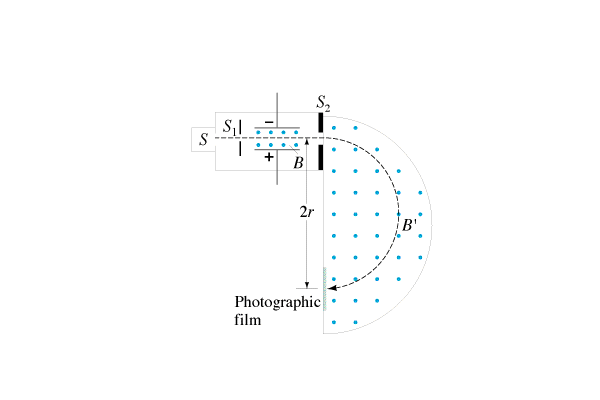 E
First Region:
V=?

Second Region
q/m = ?